Реализация профориентационной работы через урочную и внеурочную деятельность
7 февраля 2025 года
Профориентационая работа в урочной деятельности
С 1 сентября 2024 года предмет  «Технология» переименован в
 «Труд (технология)» в соответствии с Федеральным законом «О внесении изменений в Федеральный закон «Об образовании в Российской Федерации»
 от 19 декабря 2023 г. № 618-ФЗ.

Программа по предмету построена по модульному принципу
Модуль «Технологии профессии и производства», 1-4 класс
 Модуль «Технологии обработки ручной обработки материалов», 1-4 класс
 Модуль «Конструирование и моделирование», 1-4 класс
 Модуль «ИКТ», 1-4 класс
 Модуль «Производство и технологии», 5-9 класс
 Модуль «Компьютерная графика. Черчение», 5-9 класс
 Модуль «3D моделирование, прототипирование, макетирование», 7-9 класс
 Модуль «Технологии обработки материалов и пищевых продуктов», 5-7 класс
 Модуль «Робототехника», 5-9 класс
Профориентационая работа в урочной деятельности
С 1 сентября 2024 года предмет «Основы безопасности жизнедеятельности» переименован в «Основы безопасности и защиты Родины» (далее — ОБЗР) Федеральным законом «О внесении изменений в Федеральный закон «Об образовании в Российской Федерации» от 19 декабря 2023 г. № 618-ФЗ. 
Программа ОБЗР содержание учебного предмета ОБЗР структурно представлено одиннадцатью модулями:
 Модуль № 1. «Безопасное и устойчивое развитие личности, общества, государства»
 Модуль № 2. «Военная подготовка. Основы военных знаний»
 Модуль № 3. «Культура безопасности жизнедеятельности в современном обществе»
 Модуль № 4. «Безопасность в быту»
 Модуль № 5. «Безопасность на транспорте»
 Модуль № 6. «Безопасность в общественных местах»
 Модуль № 7. «Безопасность в природной среде»
 Модуль № 8. «Здоровье и как его сохранить. Основы медицинских знаний»
 Модуль № 9. «Безопасность в социуме»
 Модуль № 10. «Безопасность в информационном пространстве»
 Модуль № 11. «Основы противодействия экстремизму и терроризму»
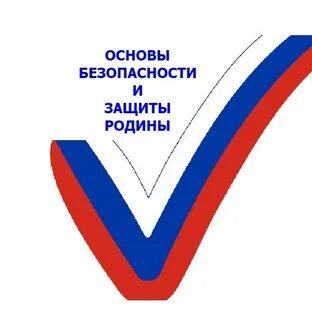 Профориентационая работав урочной деятельности
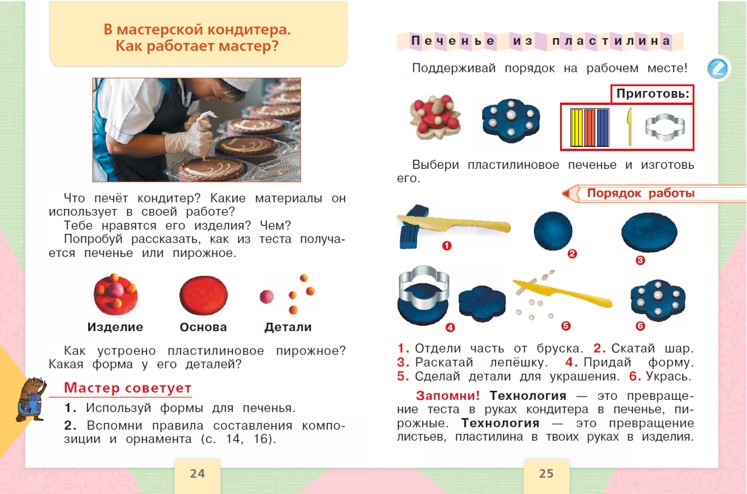 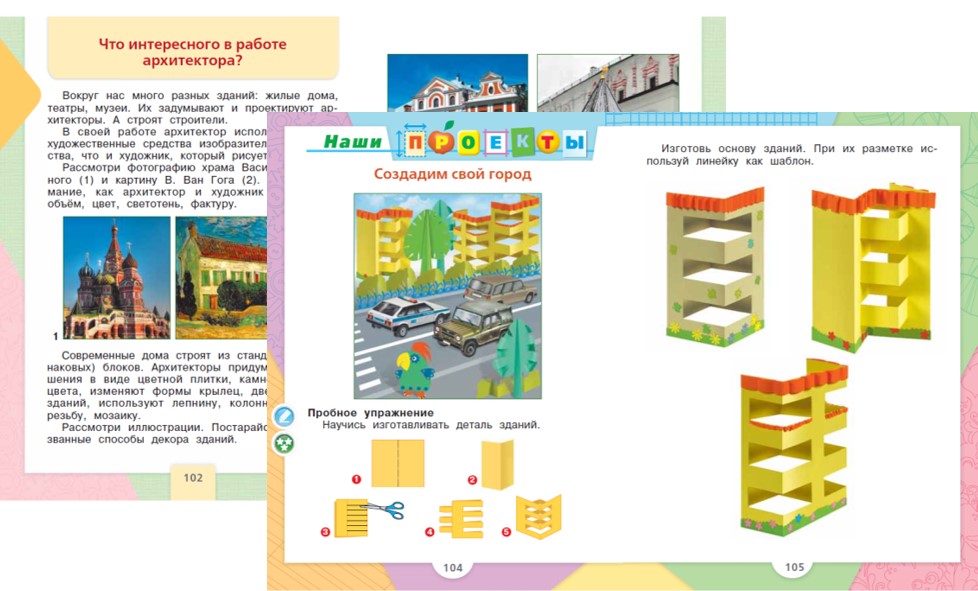 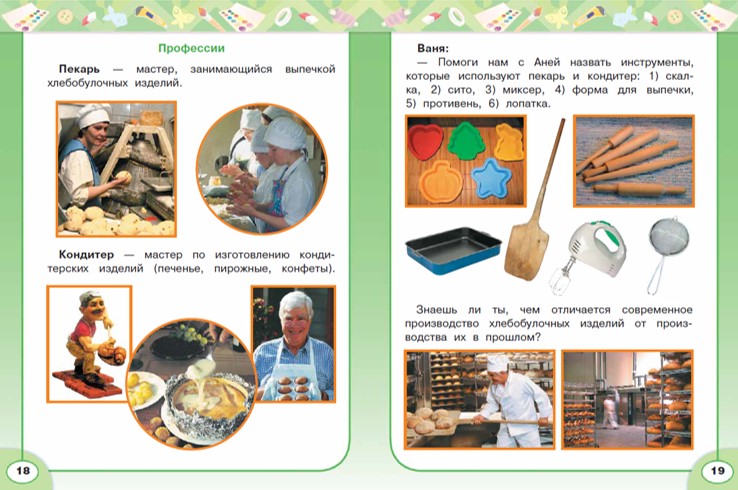 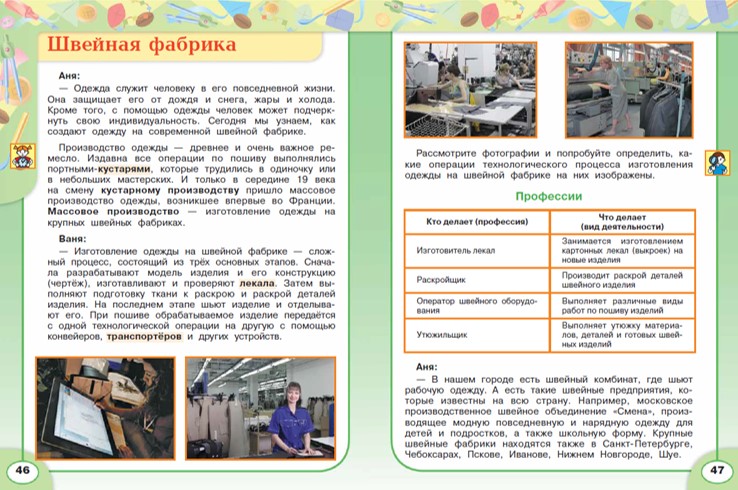 Профориентационая работав урочной деятельности
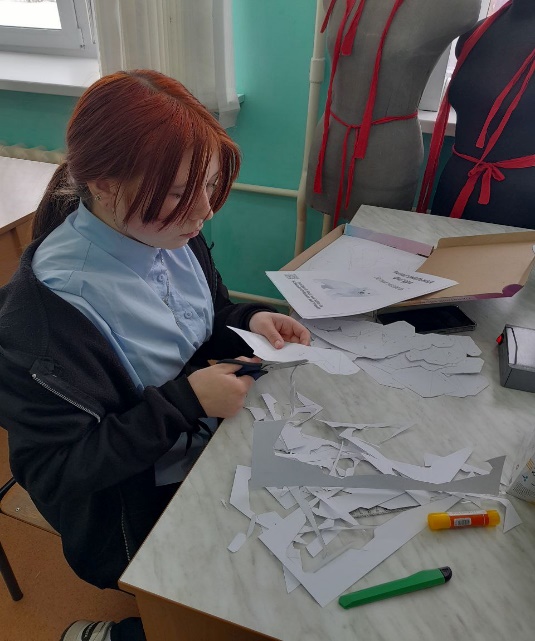 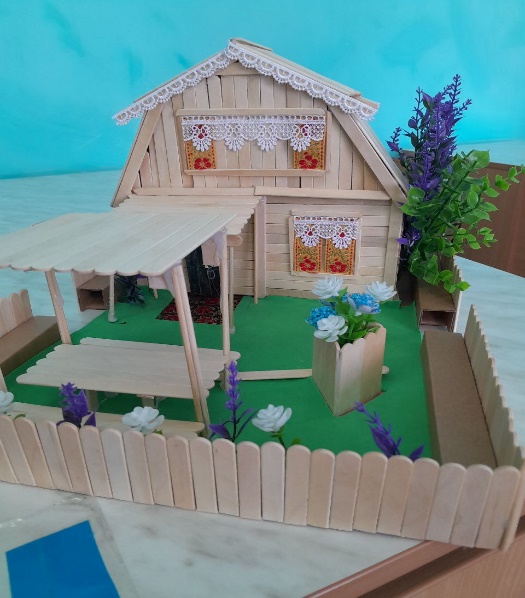 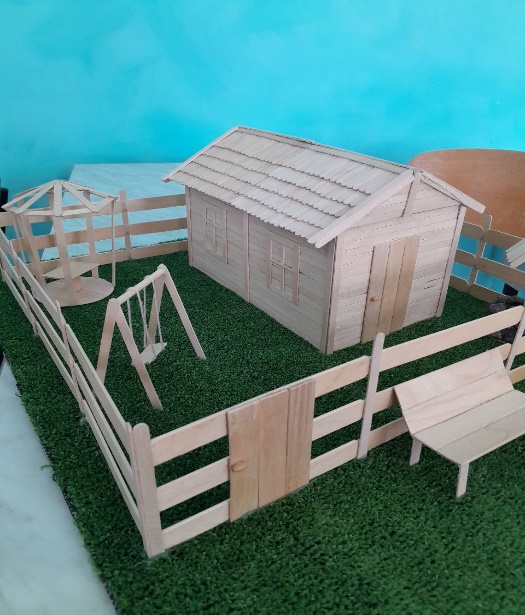 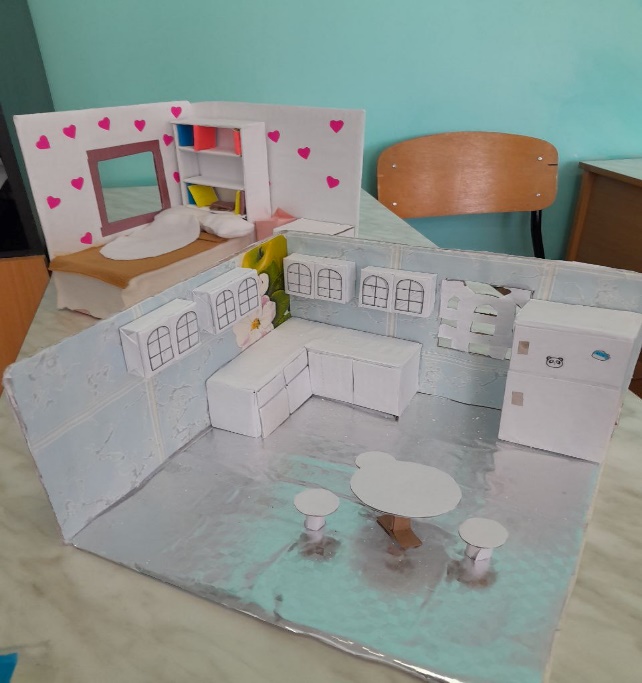 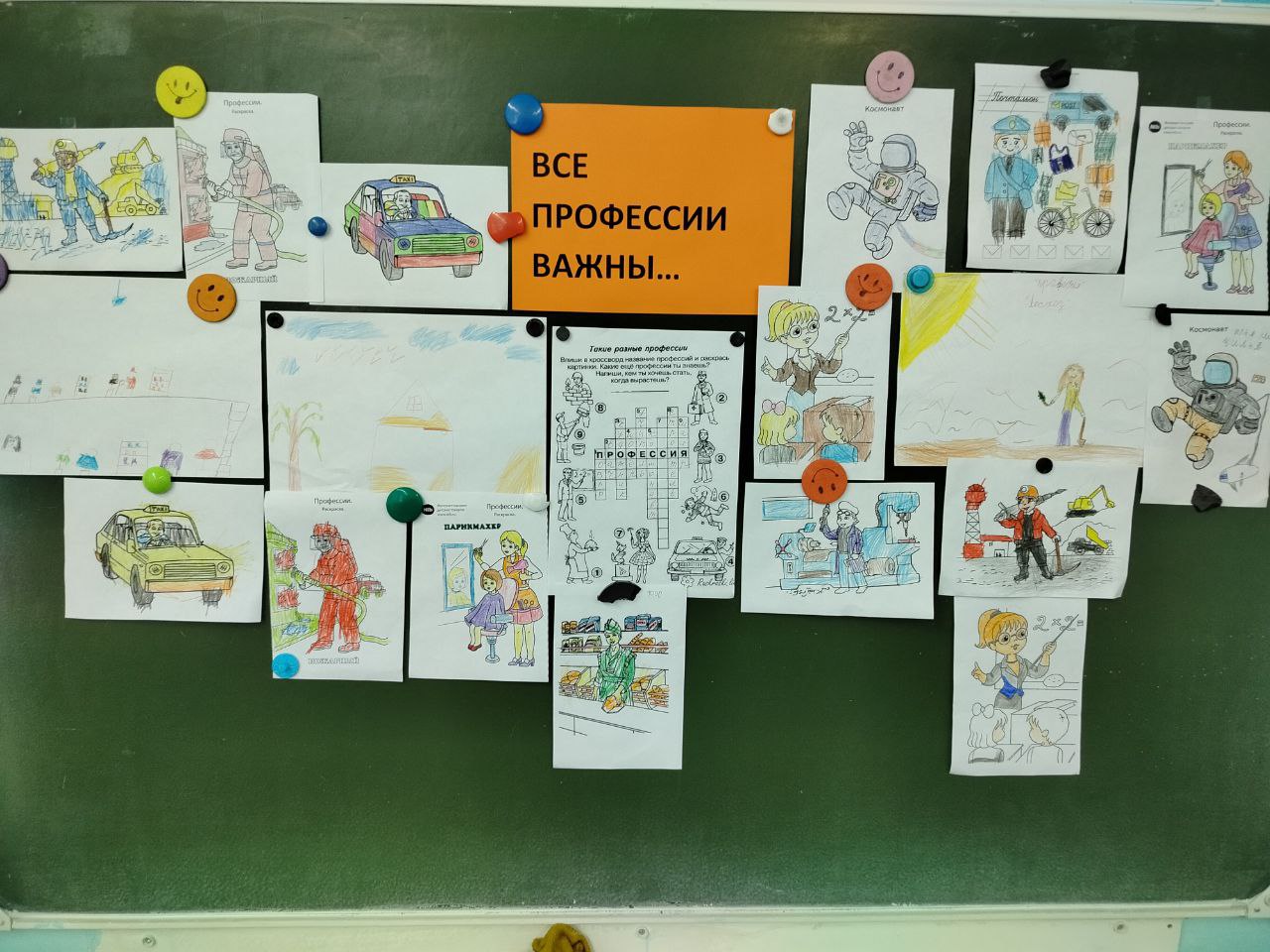 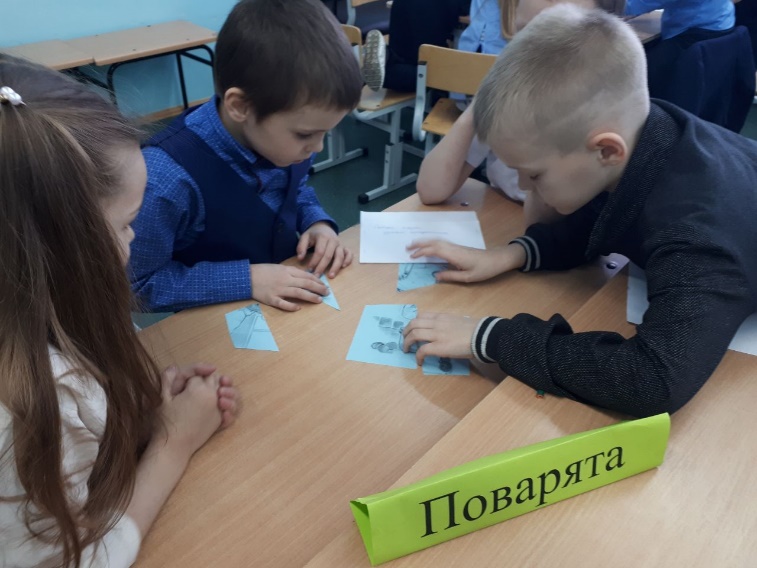 Профориентационая работаво внеурочной деятельности
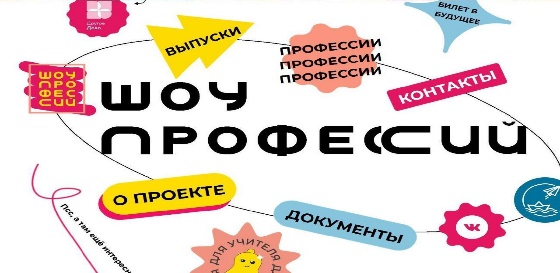 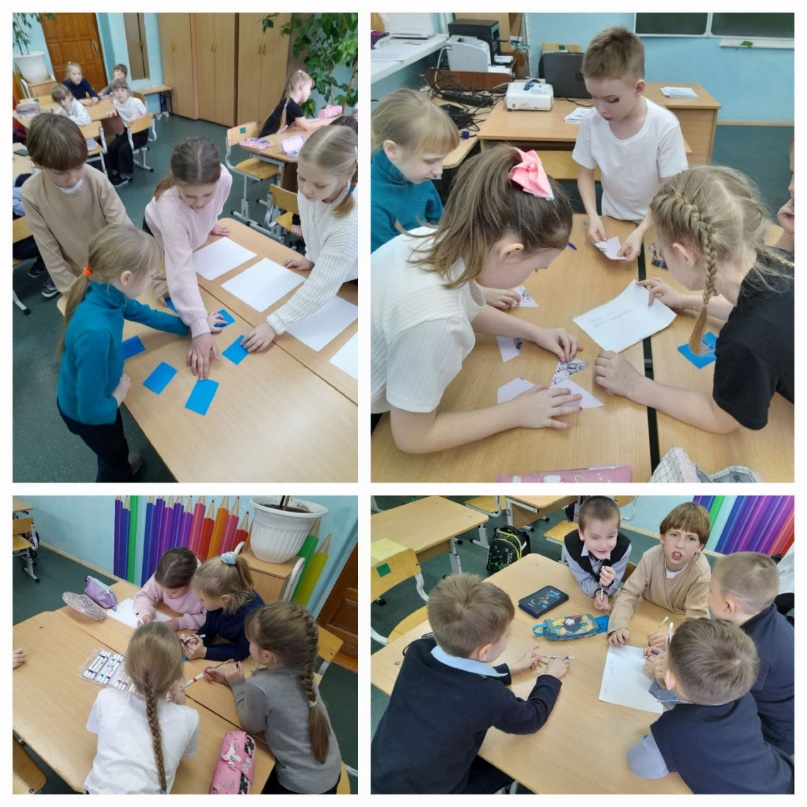 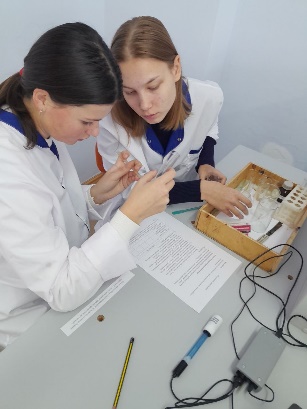 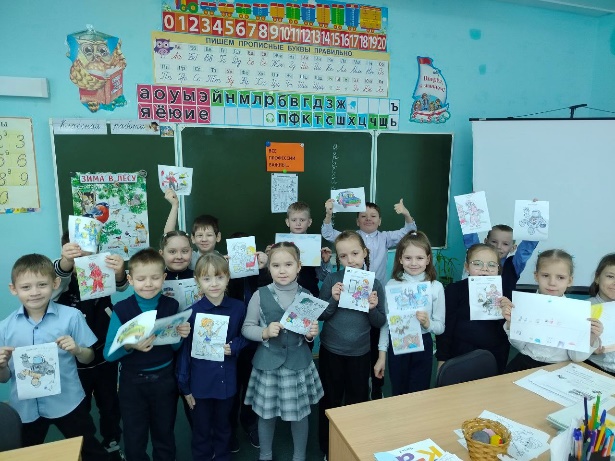